Workshop guide
Facilitator: 
Read notes to prepare. Amend slides if needed.
Practice the script aloud. Change as needed. 
Ready the family-facing materials.
Display slide 2 as families arrive.
Cover with your finger
[Speaker Notes: Copyright 2022 Springboard Collaborative, all rights reserved.]
আপনার আঙুল দিয়ে ঢাকুন
আলোচ্যসূচি
স্বাগতম
পড়ার কৌশল
“আমি শিখেছি কীভাবে শক্ত শব্দকে প্রতিহত করতে হয়”
অনুশীলনের সময়
প্রতিফলন এবং আপডেট
ওয়ার্কশপের নির্দেশনা
যথাসময়ে আসুন।নতুন কিছু শেখার জন্য প্রস্তুত হন।
প্রস্তুত হন।
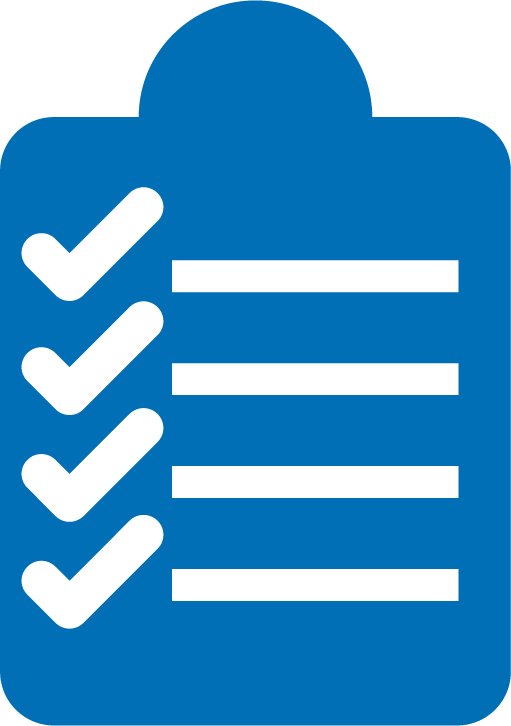 উপস্থিত থাকুন।
এই সময়টাতে আপনার বাচ্চার প্রতি ফোকাস করুন। আনন্দ করুন!
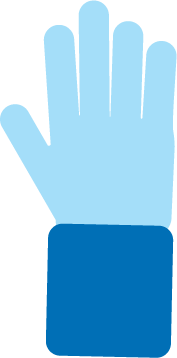 বিনয়ী হন।
আপনার মোবাইল সাইলেন্ট রাখুন।যদি আপনাকে অবশ্যই উচ্চ আওয়াজ মোকাবেলা করতে হয়। দয়া করে বাইরে যান।
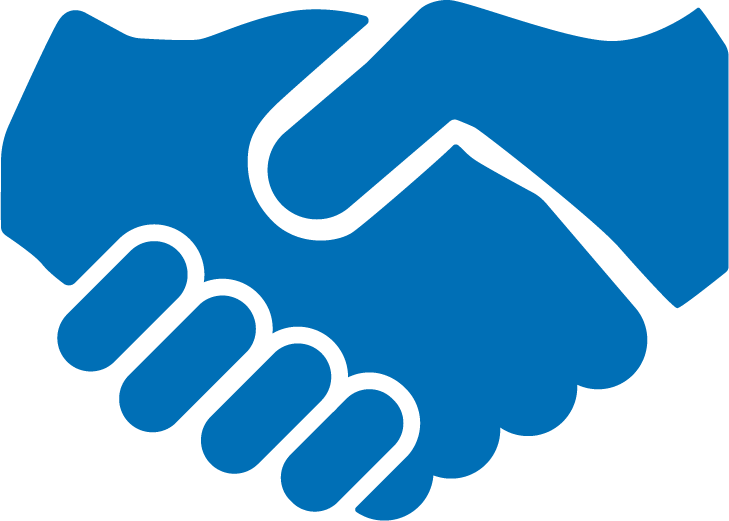 প্রশ্ন জিজ্ঞাসা করুন
লিখে রাখুন, হাত উচু করুন এবং অংশগ্রহন করুন।
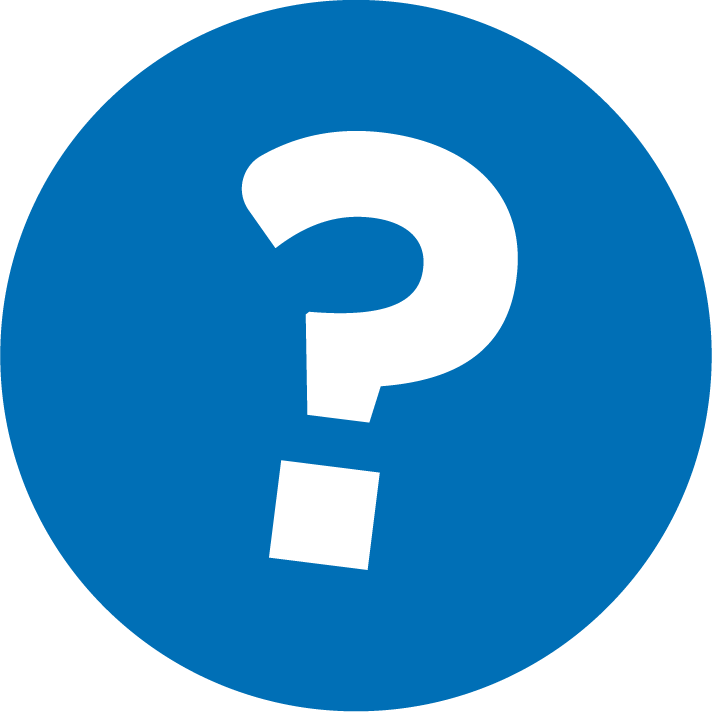 আপনার আঙুল দিয়ে ঢাকুন
১
শব্দের অংশ খুঁজে পেতে তোমার আঙুল ব্যবহার করো।
২
তোমার জানা ছোট ছোট শব্দ খুঁজে পেতে আঙুল ব্যবহার করো।
৩
যৌগিক শব্দের একটা অংশ ভাঙতে তোমার আঙুল ব্যবহার করো।
আঙুল ব্যবহার করা তোমাকে পৃষ্ঠার শব্দে দৃষ্টি ধরে রাখতে সাহায্য করতে পারে
সাহিত্যিক টার্মগুলো দেখুন
একটি ভাওয়েল ধ্বনিসহ শব্দের একটি ক্ষুদ্র অংশ
শব্দাংশ
যৌগিক শব্দ
একটি শব্দ যা দুটি শব্দ সংযুক্ত হয়ে তৈরি হয় (যেমন: sunshine)
ভেঙে পড়া
শব্দটি পড়তে আপনি যখন শব্দের ধ্বনি ভেঙে ভেঙে পড়েন
শব্দাংশ খুঁজে বের করতে আপনার আঙুল ব্যবহার করুন
পরামর্শ ও কৌশল
আপনার সন্তানের জন্য যদি এটা নতুন ধারণা হয়, আপনার আঙুল দিয়ে করে দেখান, তারপরে আপনার সন্তানকে চেষ্টা করতে বলুন!
প্রাপ্তবয়ষ্ক:
“তুমি কি কঠিন শব্দটির মধ্যে এমন কোন শব্দাংশ দেখছো যেটা তুমি চিনো?”
শিশু: 
“আমি জানি যে |a| ও |n| মিলে ‘an’ হয় সুতরাং ‘p’ ও ‘l’ ও ‘an’ ও ‘t’ মিলে ‘plant’ হয়!”
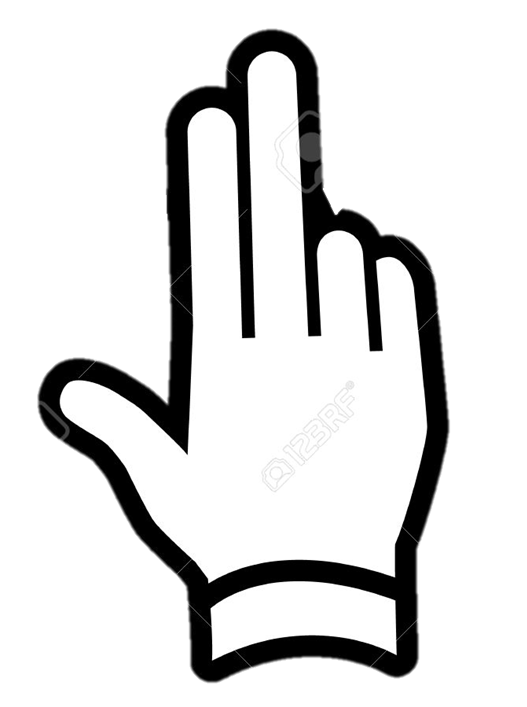 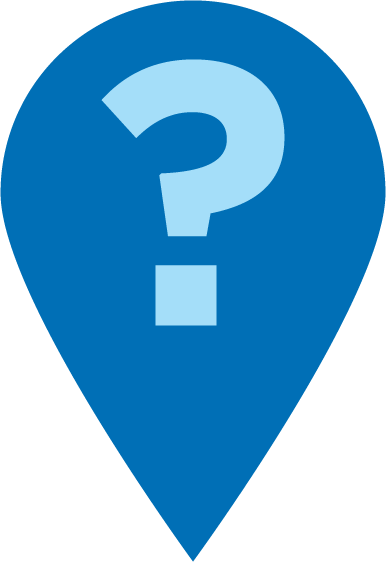 ছোট ছোট শব্দগুলো খুঁজতে আপনার আঙুল ব্যবহার করুন
প্রাপ্তবয়ষ্ক:
“তুমি কি কঠিন শব্দটির মধ্যে এমন কোন শব্দাংশ দেখছো যেটা তুমি চিনো?”
শিশু: 
“আমি ‘pump’ শব্দটি দেখছি। যা দিয়ে আমি শুরু করতে পারছি! এখন আমি পুরো ‘pumpkin’ শব্দটাই পড়তে পারছি।”
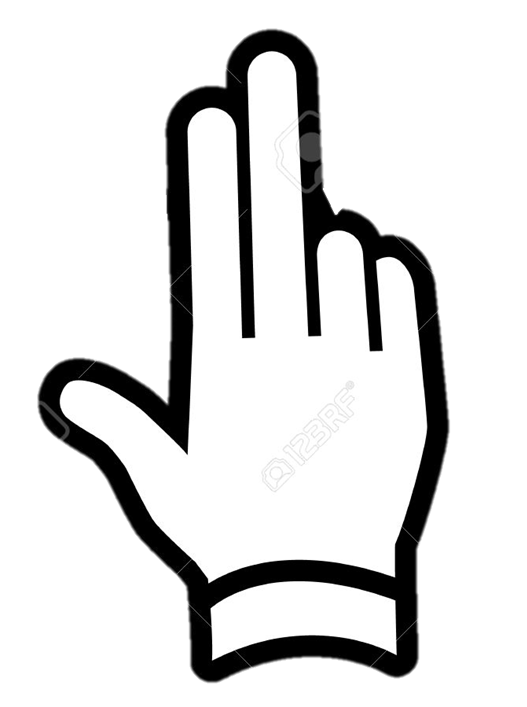 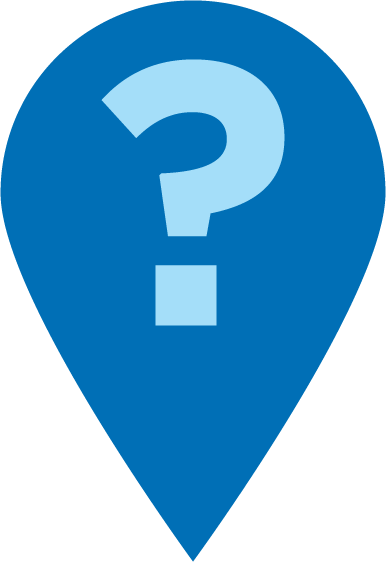 যৌগিক শব্দের জন্য আপনার আঙুল ব্যবহার করুন
প্রাপ্তবয়ষ্ক:
“তুমি কি কঠিন শব্দটির মধ্যে এমন কোন শব্দাংশ দেখছো যেটা তুমি চিনো?
শিশু: 
“আমি ‘sun’ শব্দটি দেখছি এবং আমি ‘rise’ শব্দটি দেখছি। এগুলো একসাথে মিলে দীর্ঘ শব্দ, ‘sunrise’ তৈরি করে।”
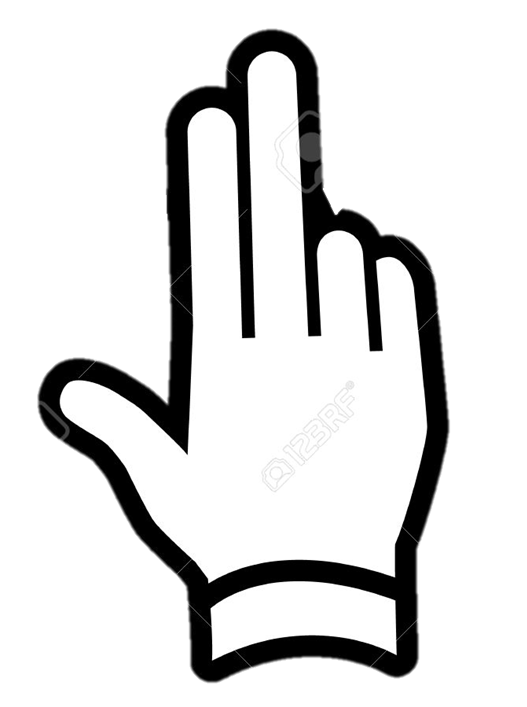 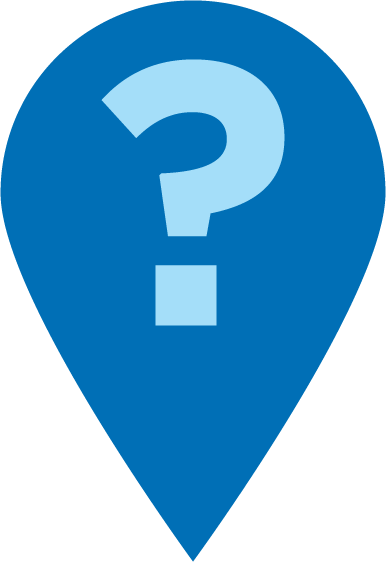 তোমার আঙুল ব্যবহার করো
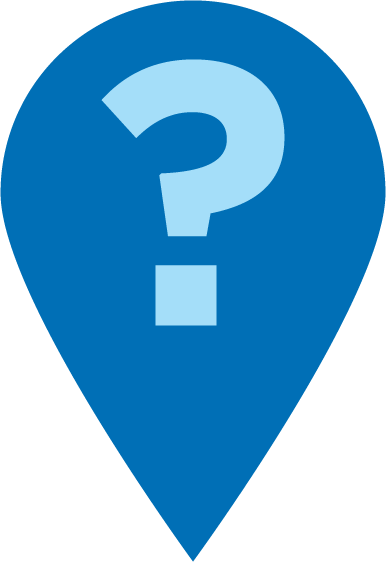 এই শব্দটি খুজে বের করতে এমন কোন কৌশল আছে যা তুমি ব্যবহার করতে পারো?
পড়া = কথোপকথন (K-1)
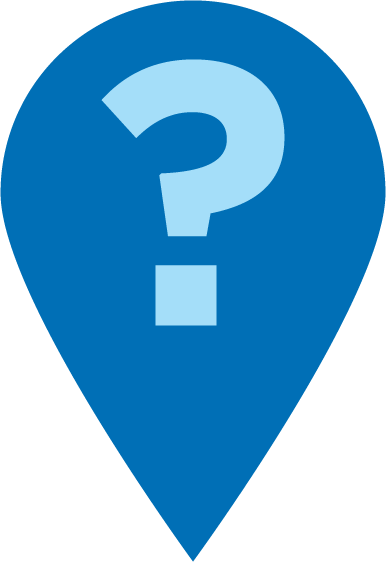 তুমি কি শব্দটি ছোট ছোট অংশে ভাঙতে পারবে?
তোমার আঙুল ব্যবহার করো। শব্দের একটি অংশ ঢাকো। কী বাকি আছে?
এই শব্দটি সমাধান করতে তুমি কি কোন অক্ষরের সূত্র ধরতে পারছো?
তোমার আঙুল ব্যবহার করো এবং যেভাবে তুমি উচ্চারণ করো সেভাবে শব্দের প্রতিটি অংশে নির্দেশ করো।
পড়া = কথোপকথন (2-3)
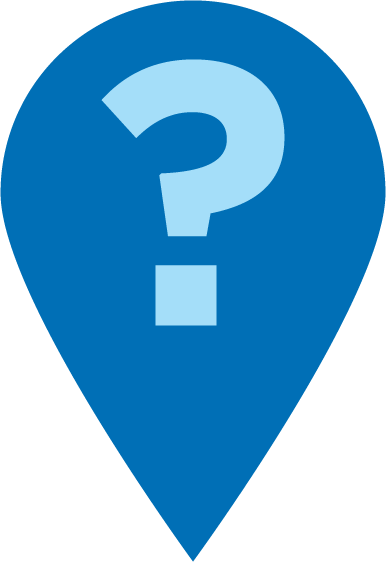 তুমি কি এই শব্দের মধ্যে কোন ছোট শব্দ দেখতে পাচ্ছো?
এই শব্দটি সমাধান করতে শব্দের কোন সূত্রগুলি তুমি ব্যবহার করতে পারবে?
তুমি কি শব্দটি শব্দাংশে ভাঙতে পারবে? প্রত্যেকটি শব্দাংশ কী ধ্বনি তৈরি করে?
বহুভাষী পরিবার
একটি উচ্চারণ বা ভাওয়েল ধ্বনির নির্দেশনা ব্যবহার করুন
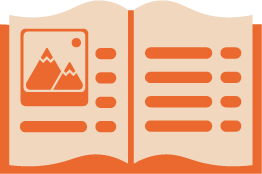 শব্দগুলো যাচাই করতে একটি ডিকশনারি, অ্যাপ, বা ওয়েবসাইট ব্যবহার করুন।
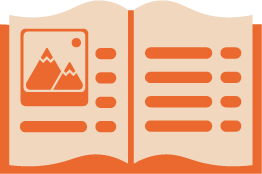 অপরিচিত শব্দগুলো উচ্চারণ করতে শব্দের অংশগুলো ভেঙে ভেঙে উচ্চারণ করুন।
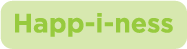 অনুশীলনের সময়
১
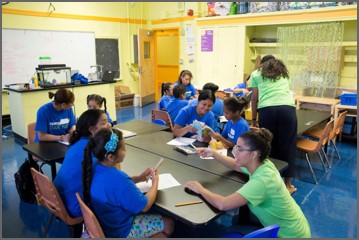 যখন তোমার কোন প্রশ্ন থাকে আমাকে ডাকো।
শব্দের অংশগুলো খুজতে তোমার আঙুল ব্যবহার করো
২
তোমার পরিচিত ছোট শব্দগুলো খুজতে তোমার আঙুল ব্যবহার করো।
৩
যৌগিক শব্দগুলো ভাঙতে তোমার আঙুল ব্যবহার করো।
চিন্তা করুন
রিডিং টিপ সম্পর্কে কোন প্রশ্ন আছে?
ঘুরুন এবং আপনার শিশুর সঙ্গে কথা বলুন: আপনি কি বাড়িতে এই রিডিং টিপ চেষ্টা করার জন্য প্রস্তুত অনুভব করছেন?
আপনি বাড়িতে এটা কীভাবে ব্যবহার করবেন তা শেয়ার করুন।
আপনার প্রশ্ন রুমে অন্য কাউকে সহায়তা করবে!
দয়া করে ফিডব্যাক দিন
আপনার তথ্য আমাদের সময়কে একত্রে উন্নত করে!